The NDMP and the NDDEntering data online and completing the forms
People’s Trust for Endangered Species, 3 Cloisters House, 8 Battersea Park Road, London SW84BG
Registered charity no 274206
[Speaker Notes: Here with 3 hats
SSCG
PTES (later what I do for them)
HDP (later)

Here to talk about dormice but if you do have them how lucky are you?

Quick overview of dormice in Britain
Dormouse ecology

Habitat management

Finally national and local dormouse monitoring]
The National Dormouse Monitoring Programme (NDMP)
50 boxes in a site with dormice
Approximately 20m apart
Check minimum of twice a year in May/June and Sept/October
Check between 15th and 25th of month
Record number or dormice and basic biometric data
Submit results annually to PTES
The National Dormouse Database (NDD)
Dormouse records for sites not in the NDMP
Record who, what, where, when
Ideally photographic record
Data exchanged with local record centres
www.ptes.org/dormousemonitoring
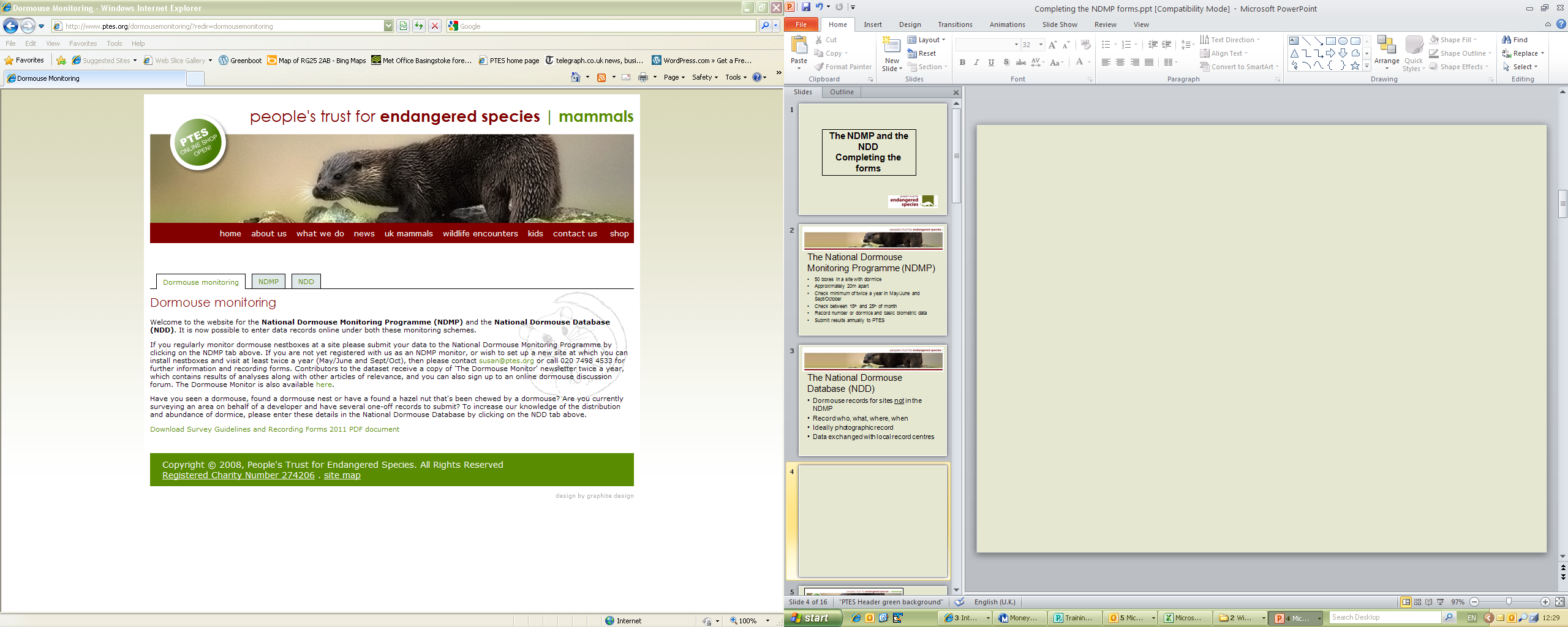 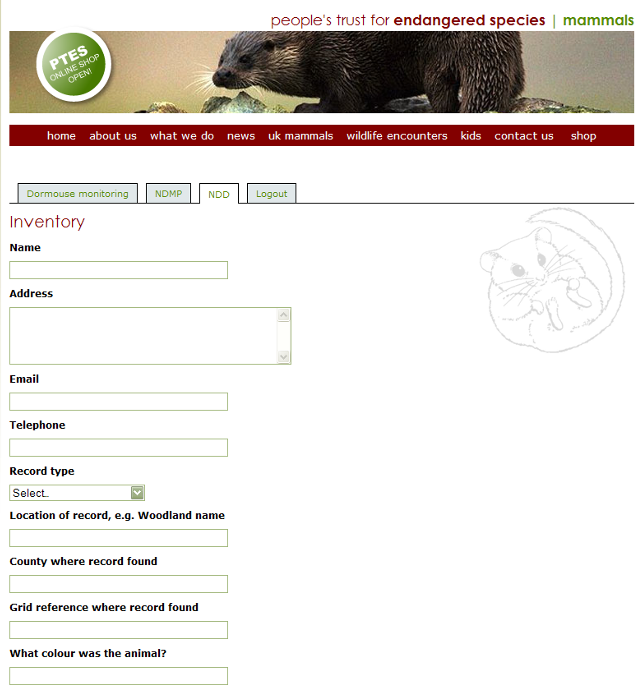 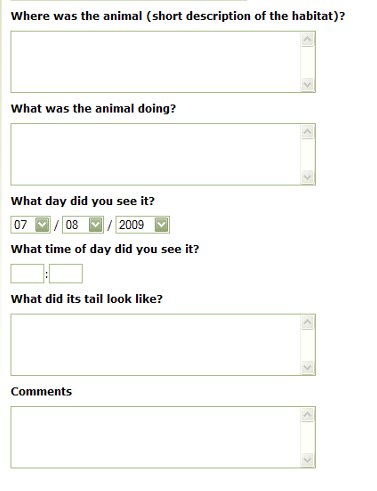 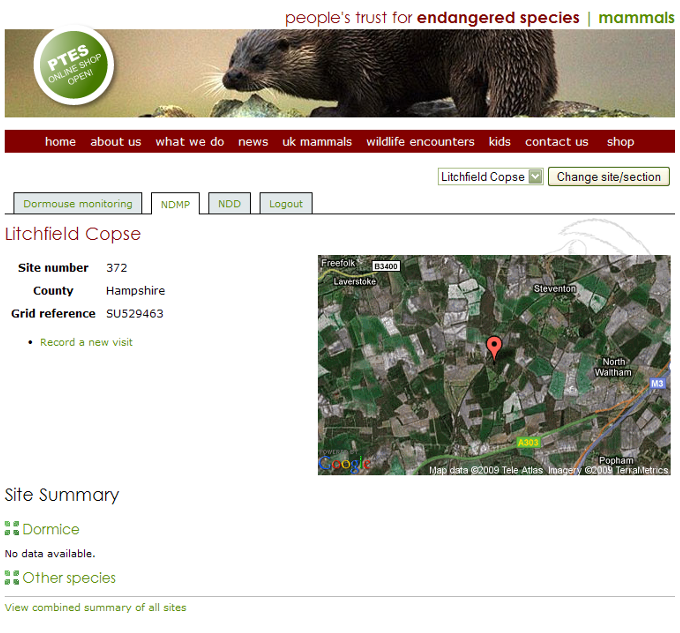 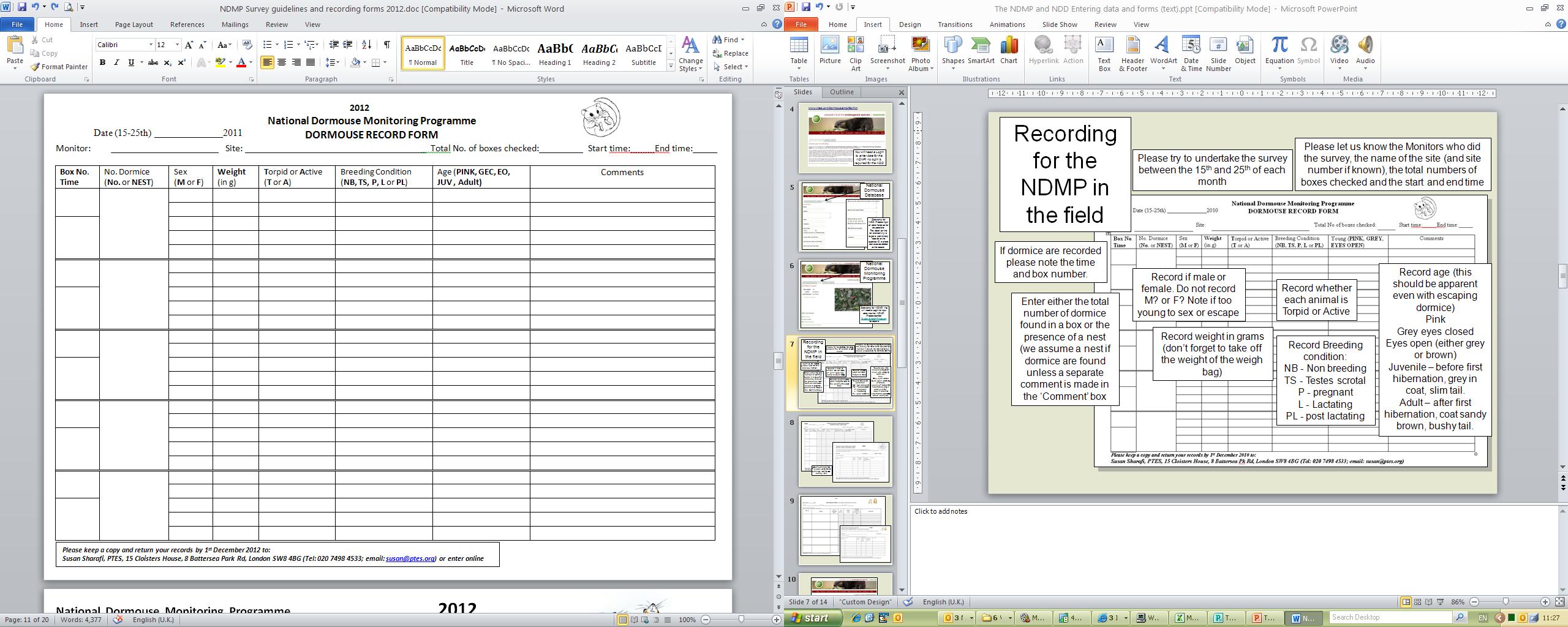 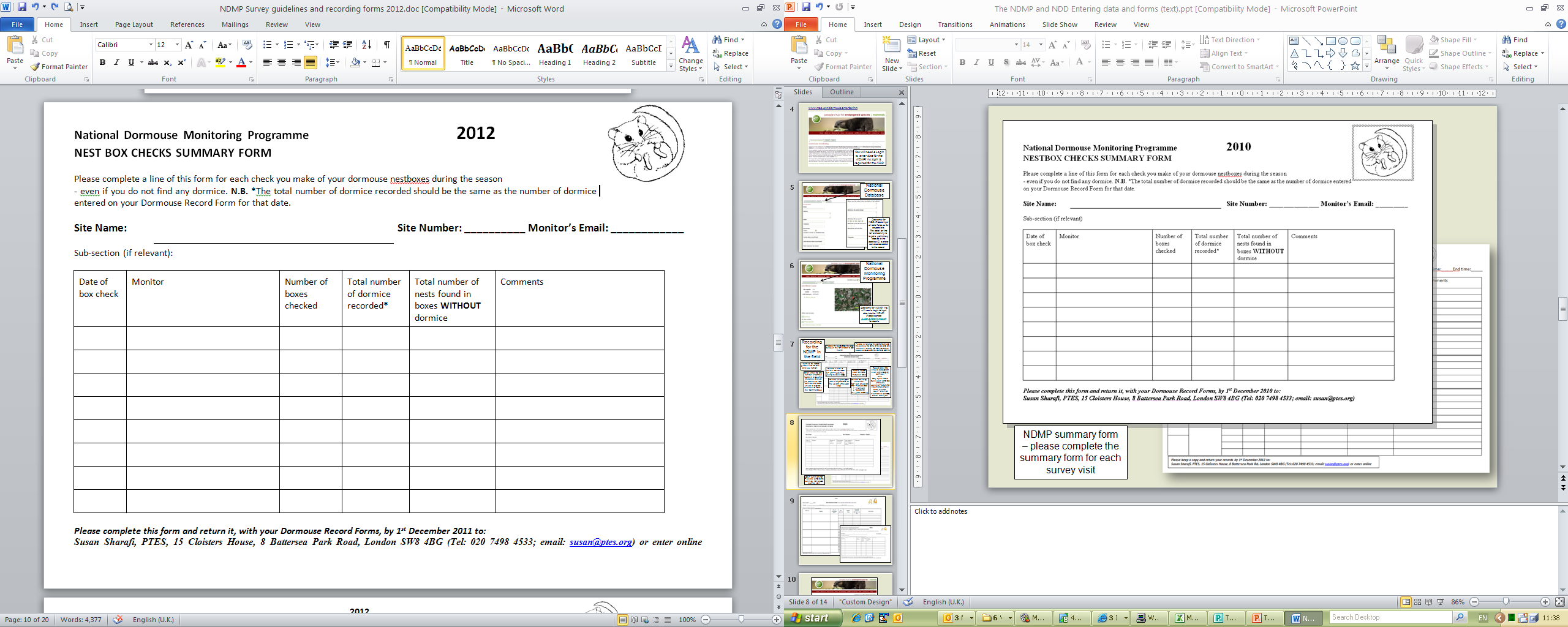 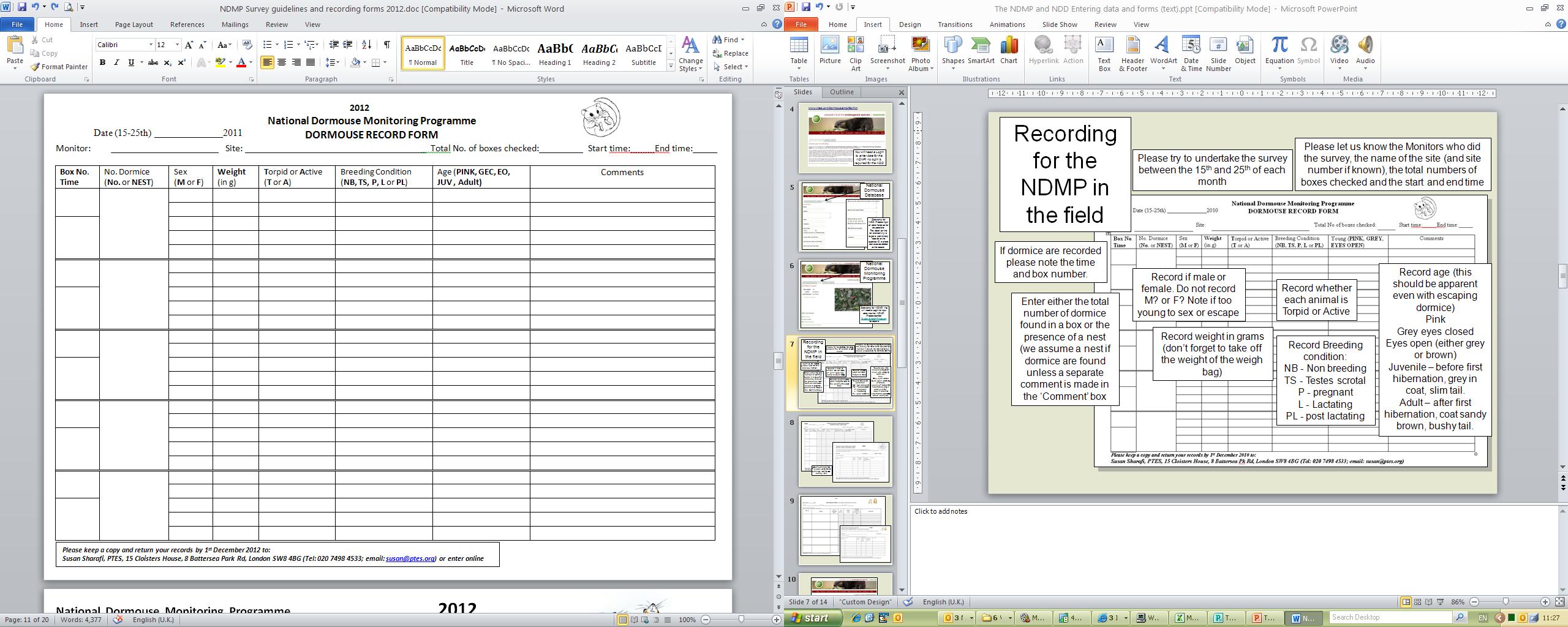 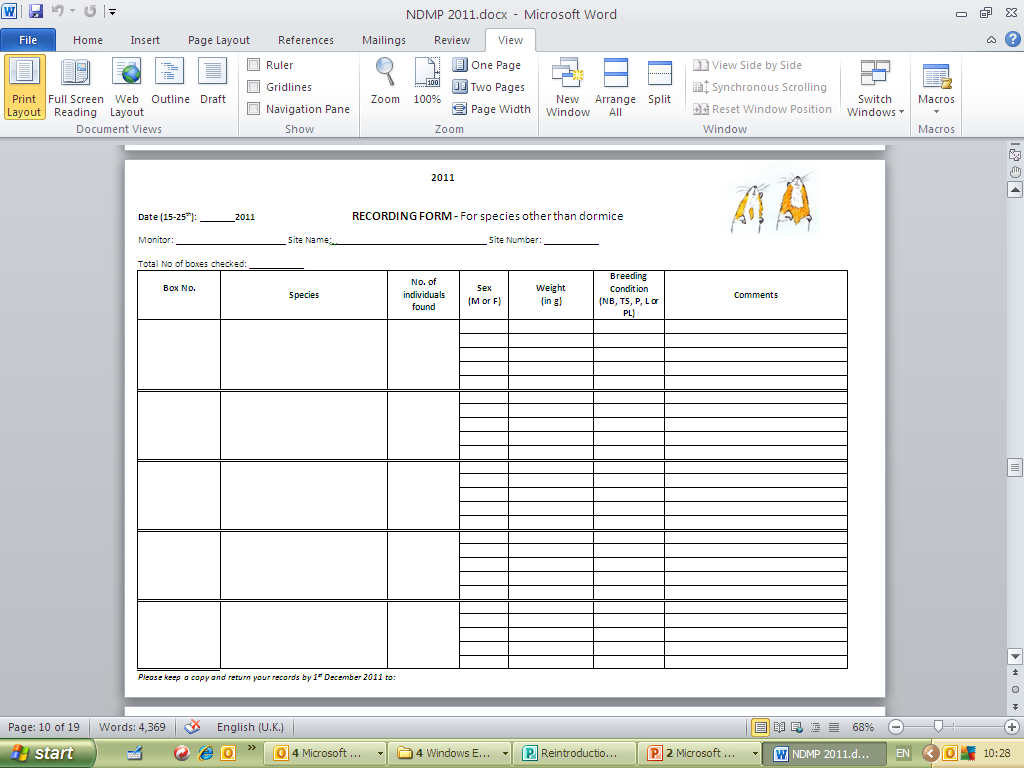 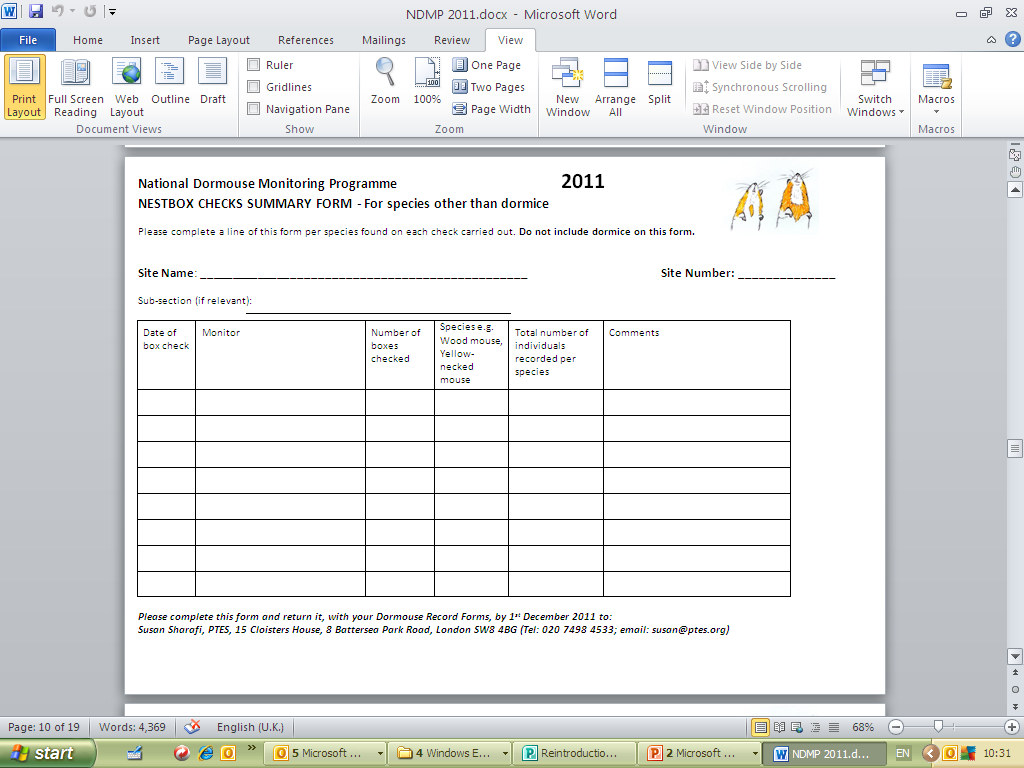 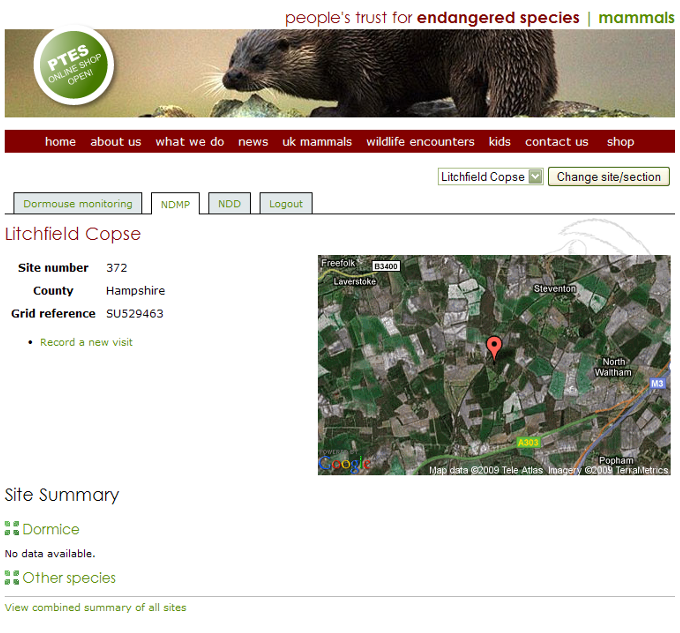 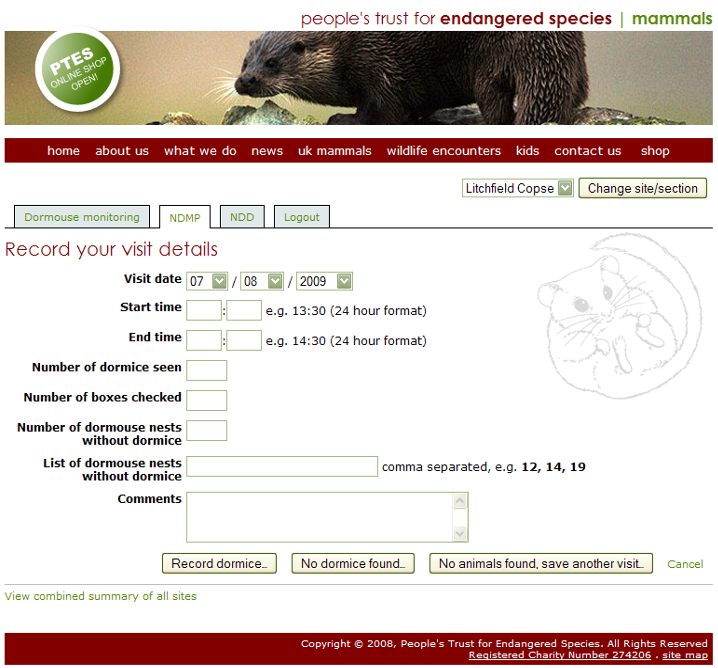 Other forms for the NDMP
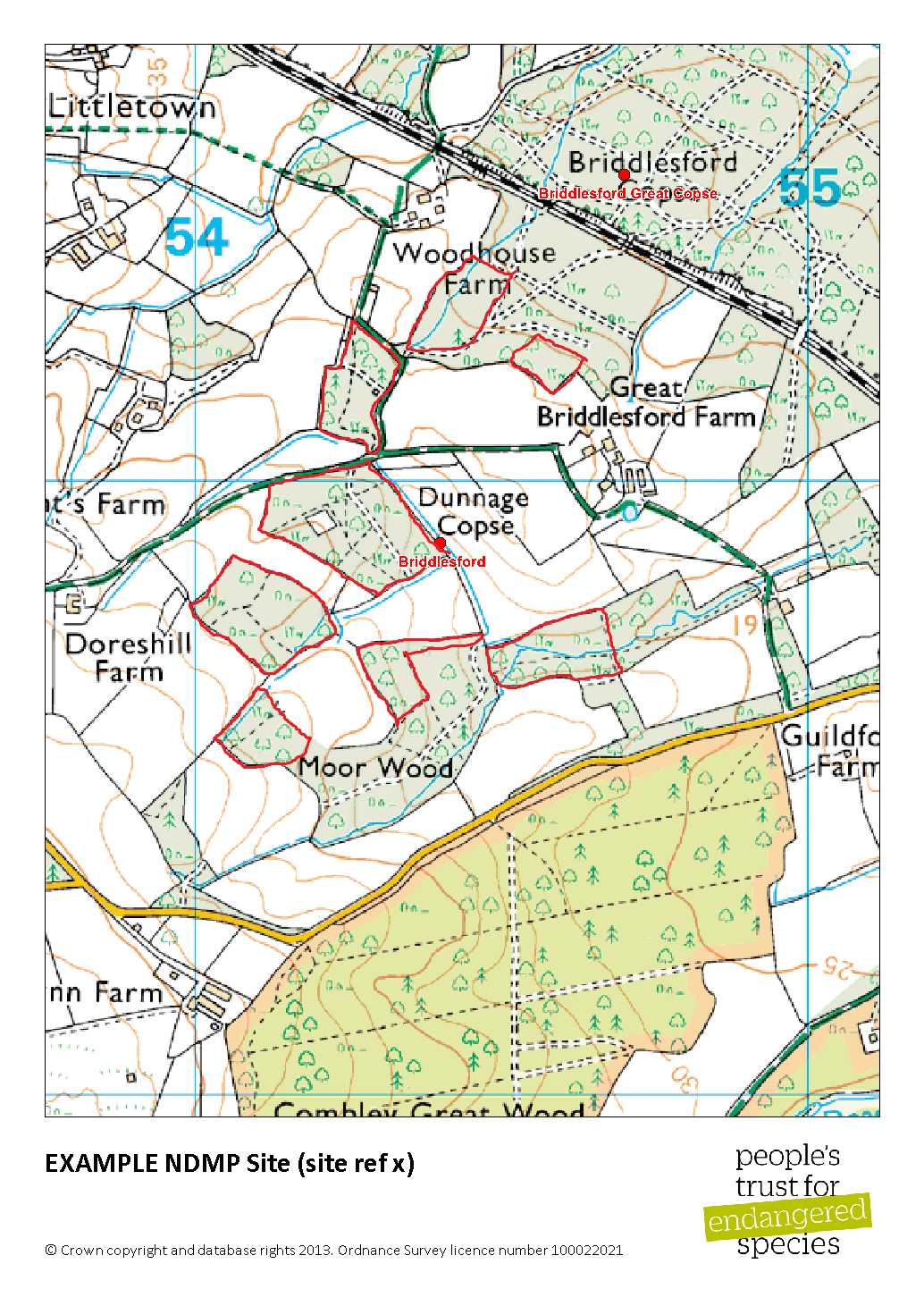 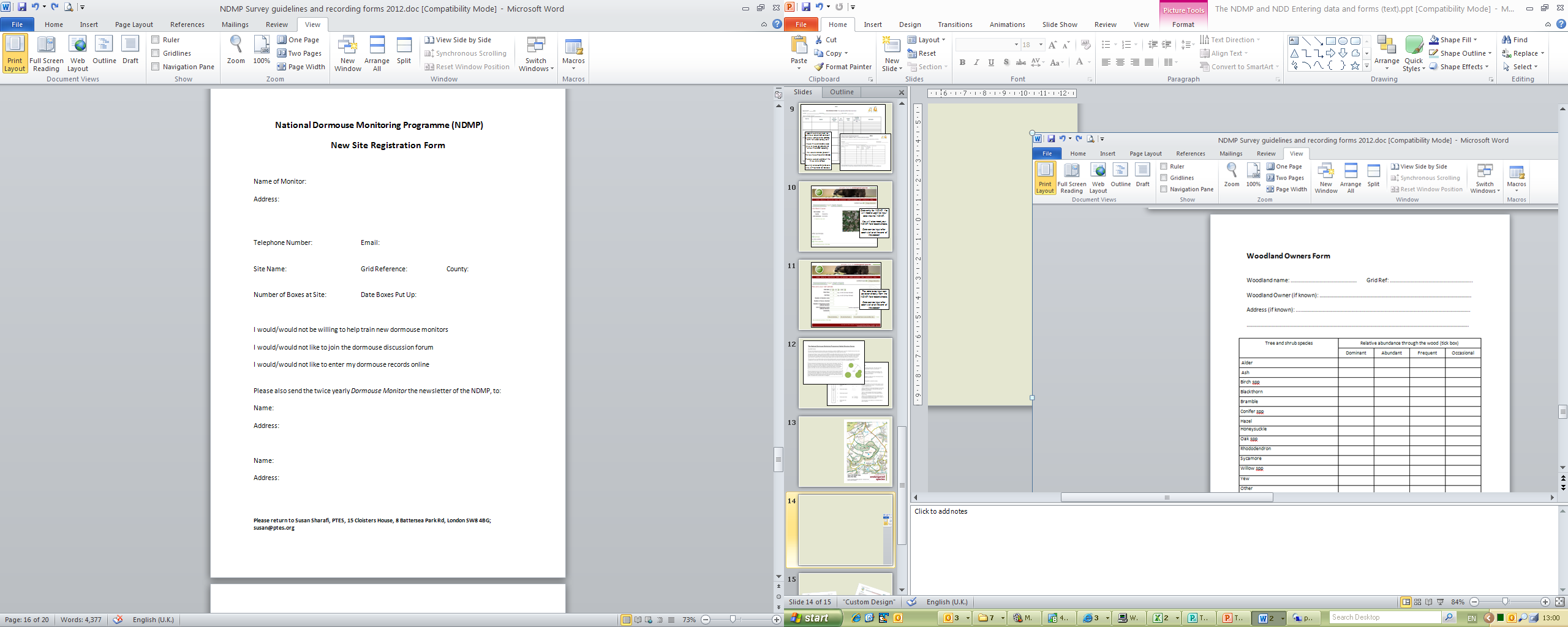 New site registration
Woodland owners form
Site boundaries and boxes
Woodland Structure
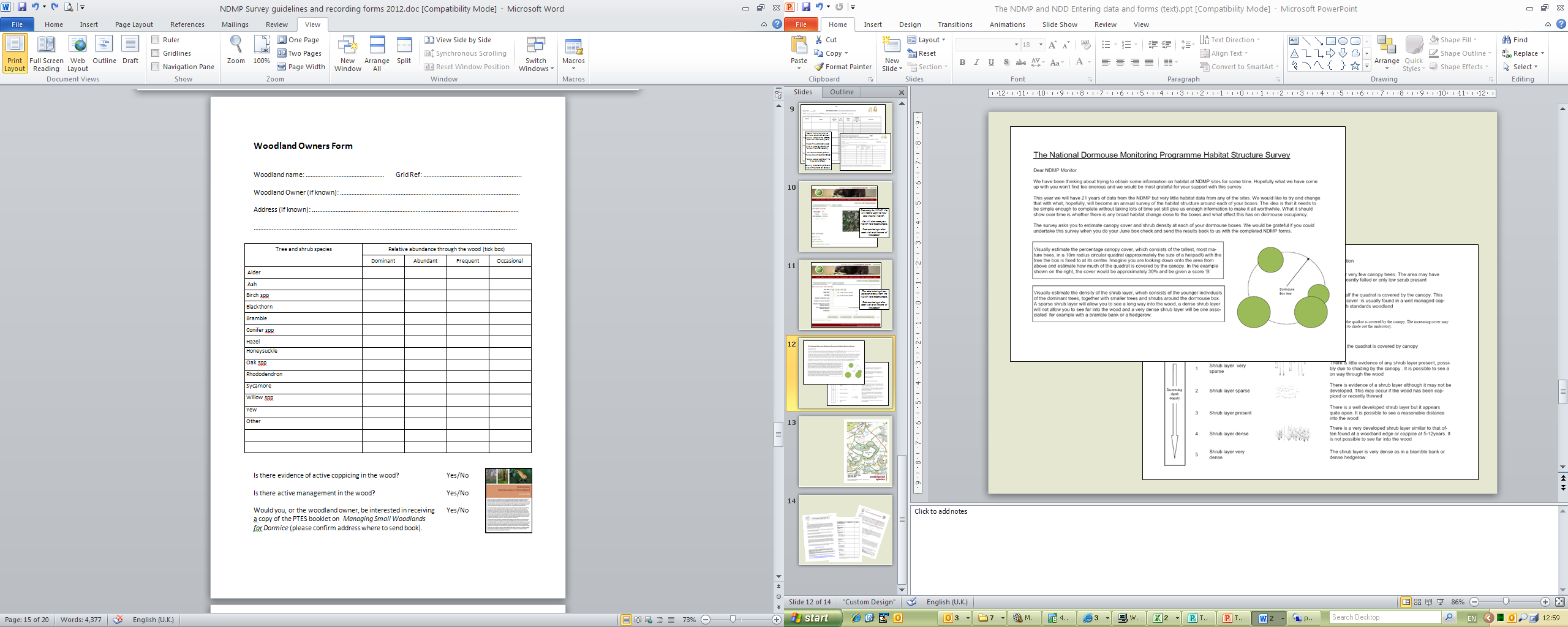 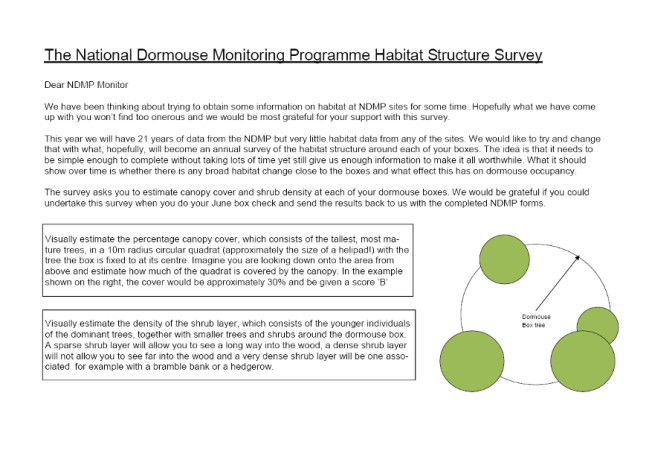 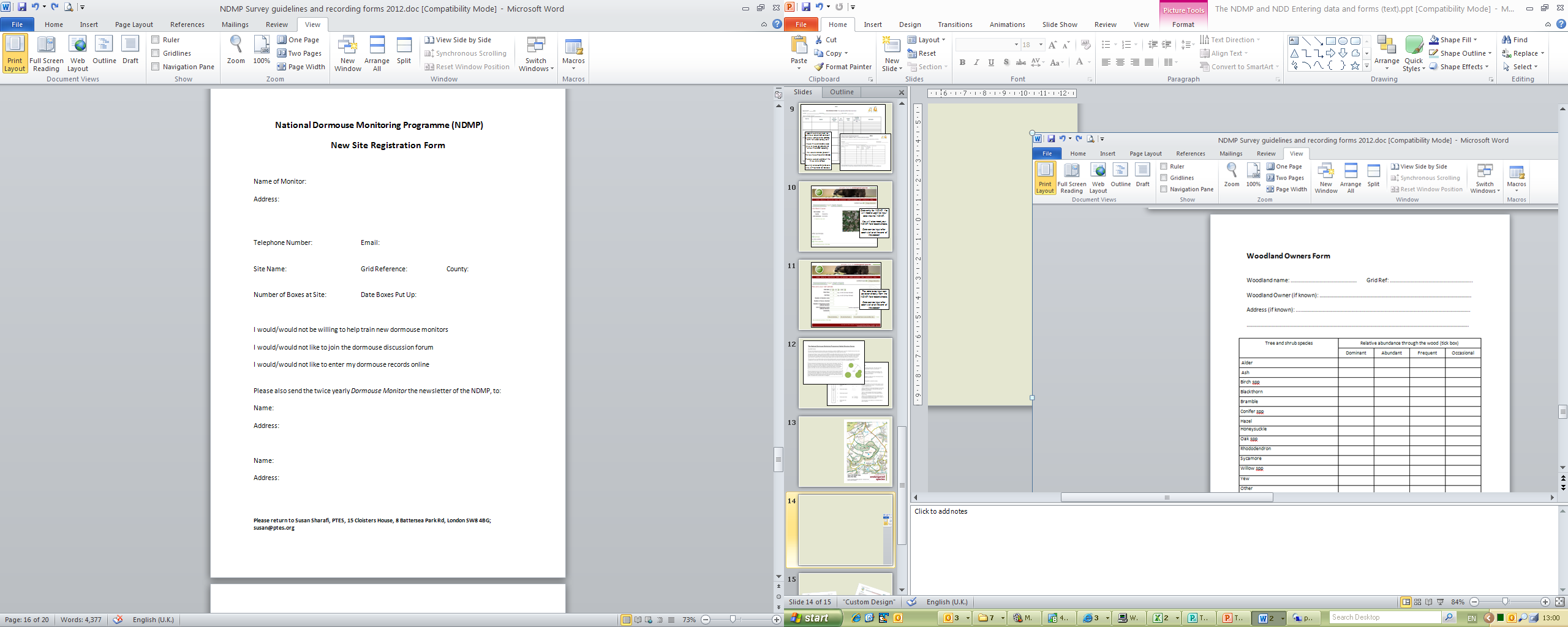 New site registration
Detail of monitor
Whether prepared to train people
Site boundaries and boxes
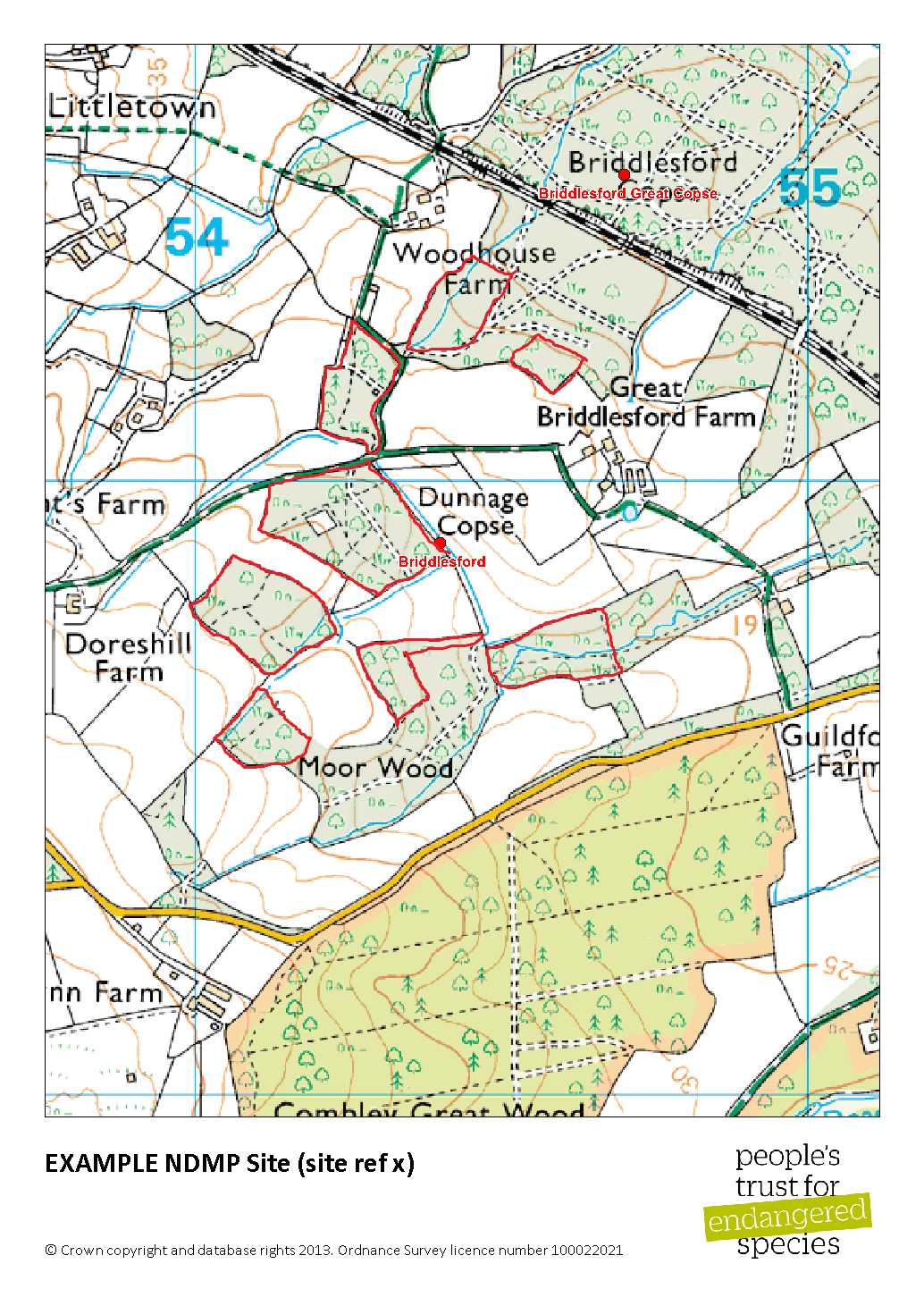 Draw on map area where boxes are sited
Confirm number of boxes at site
Dormouse Training Log
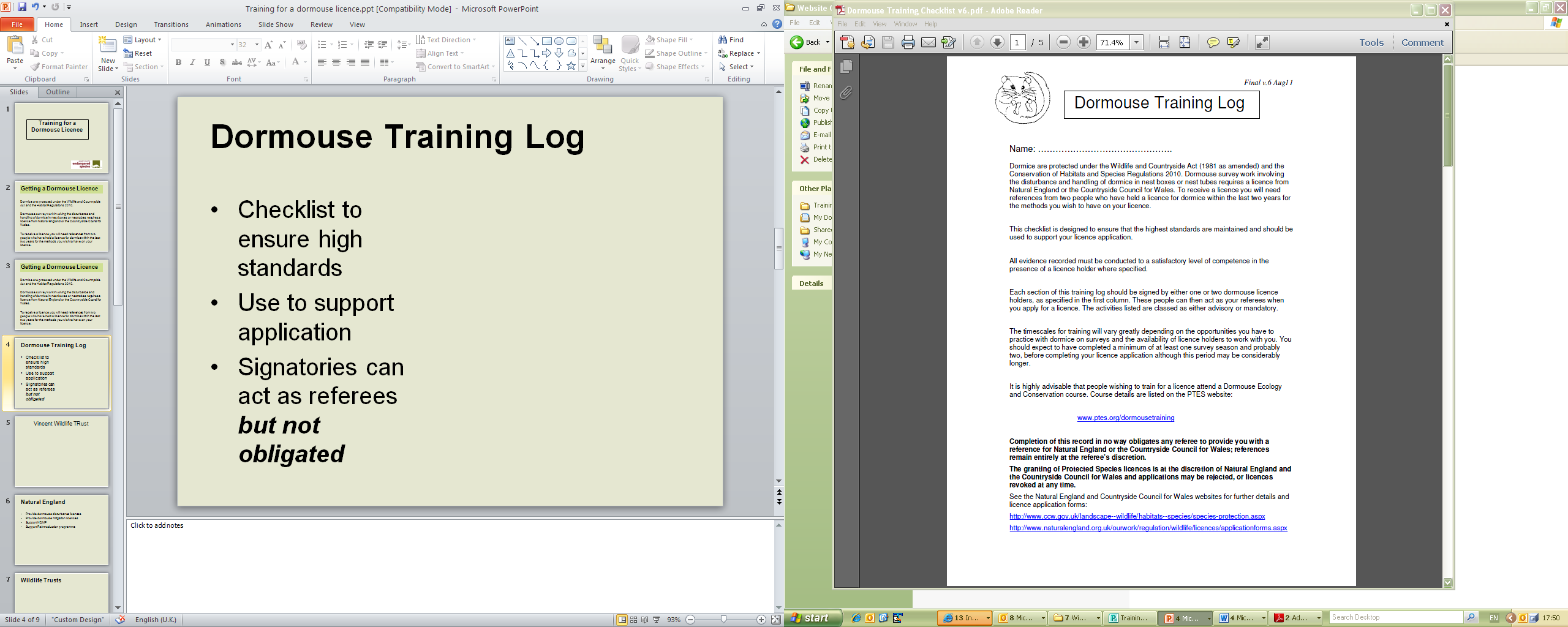 Checklist to ensure high standards
Use to support application
Signatories can act as referees but are not obligated to
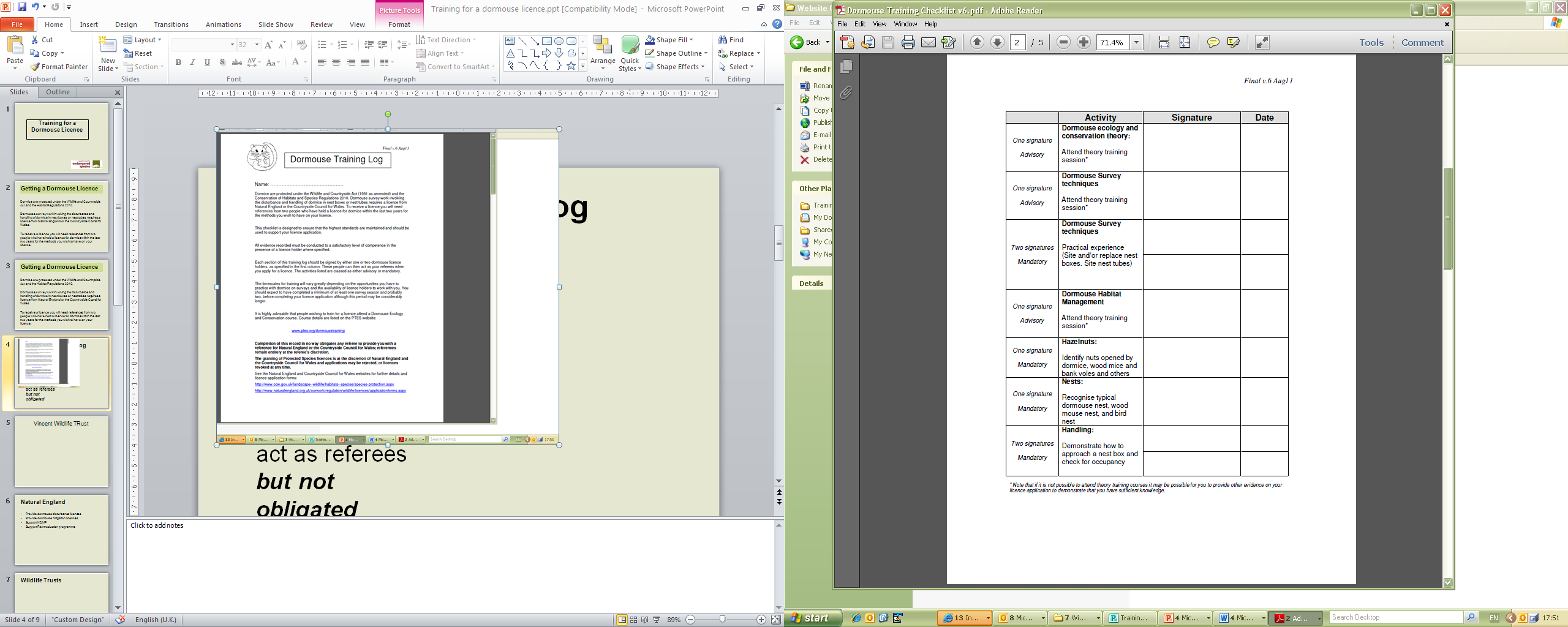 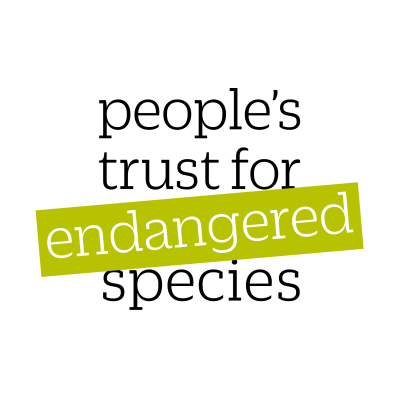 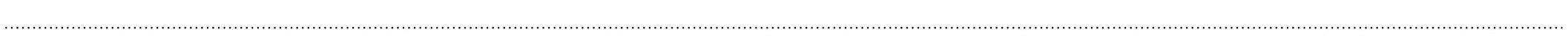 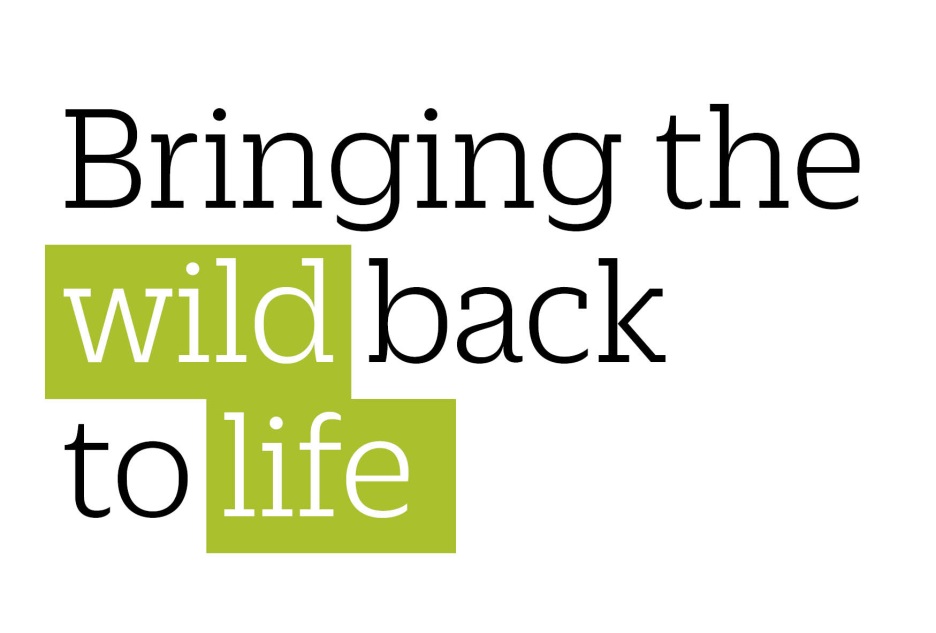 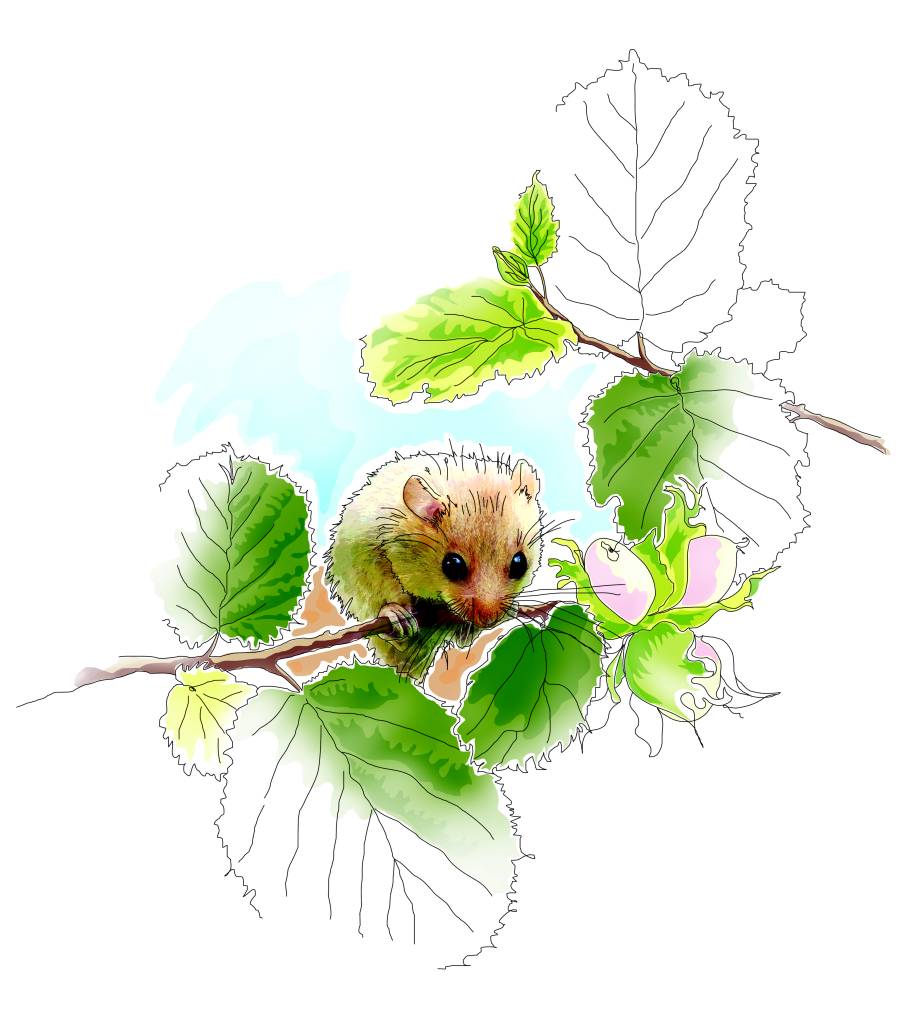 People’s Trust for Endangered Species, 3 Cloisters House, 8 Battersea Park Road, London SW8 4BG
Registered charity no 274206